CYSTS OF ODONTOGENIC ORIGIN-IV
Dept. of Oral Pathology& Microbiology
Purpose Statement
At the end of the class the students will be able to,

Describe classification, clinical features, pathogenesis, radiographic features, histologic features, differential diagnosis, treatment & prognosis of the lesion.
Learning Objectives
Contents
Radicular cyst
Residual cyst
Gingival cyst of new born
Lateral periodontal cyst
Radicular Cyst/Periapical Cyst
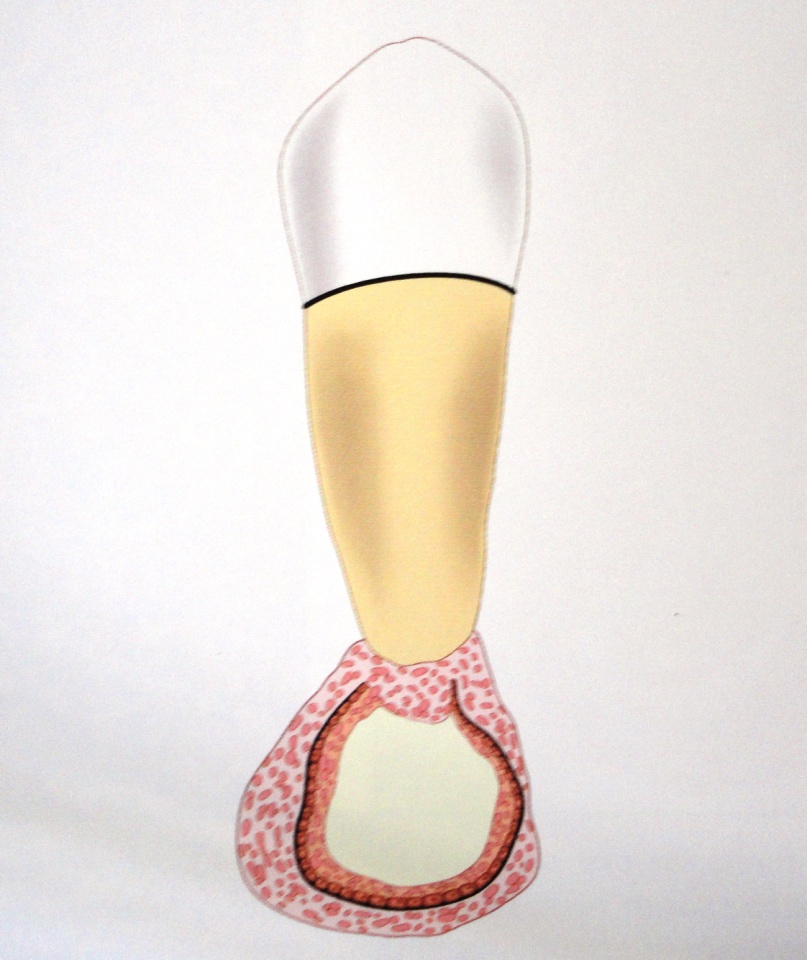 Pathogenesis
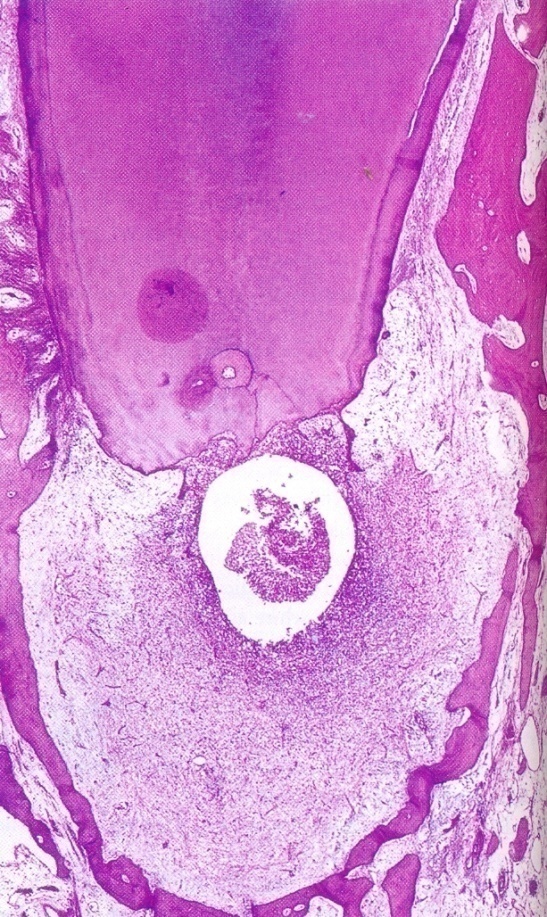 Pulp necrosis

               Periapical          inflammation  
                                                 
                  Periapical granuloma
                                                                        
 Stimulation of epith.
Rests of Malassez

 Periapical cyst
Respiratory epithelium of maxillary sinus
Oral epithelium from fistulous tract
Oral epithelium proliferating apically from a periodontal pocket
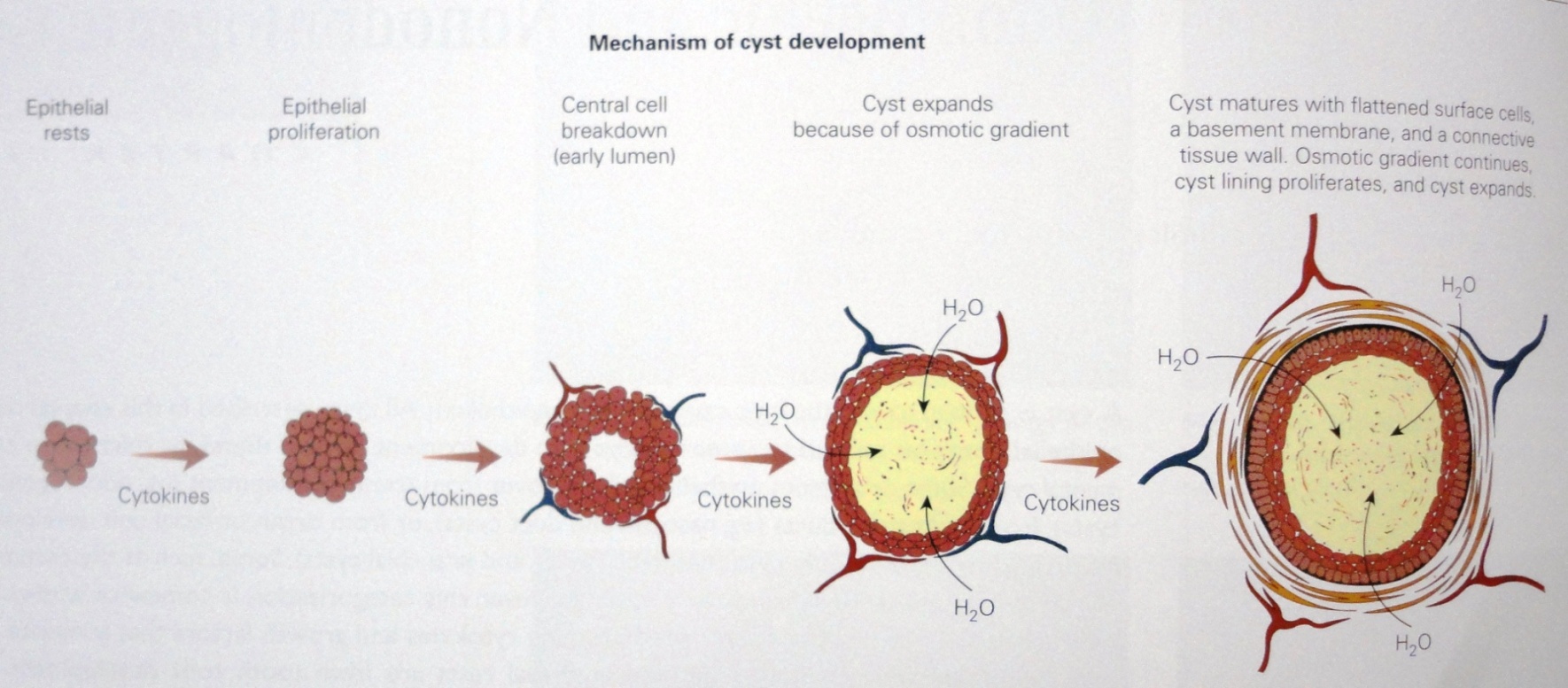 Clinical features
Most common inflammatory cyst
Mostly Asymptomatic
Sometimes with Pain & swelling  
Age-20-60 yrs 
Most common-permanent maxillary anteriors
Less frequently in deciduous teeth  
Associated tooth-Non-vital/deep carious lesion/restoration 
Sine qua non = presence of tooth with non-vital pulp = diagnosis of R.C.
Radiographic features
Pulpless, nonvital tooth
Small well-defined periapical  radiolucency, surrounded by radiopaque line, indicating reaction of bone to slowly expanding mass    
Size of radiolucency?
5 mm = periapical granuloma
More than 5 mm = periapical  cyst
Histopathologic features
Cystic cavity is lined by non-keratinized stratified squamous epithelium which is sometimes hyperplastic
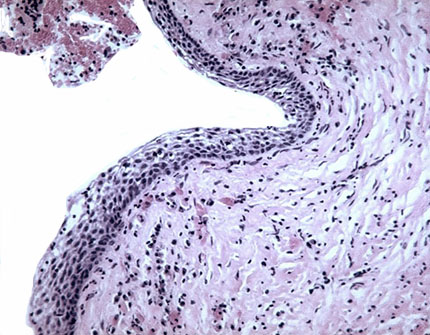 Hyperplastic Proliferative cystic lining show arcading pattern 
Inflammatory cell infiltration, predominantly lymphocytic  in fibrous connective tissue capsule
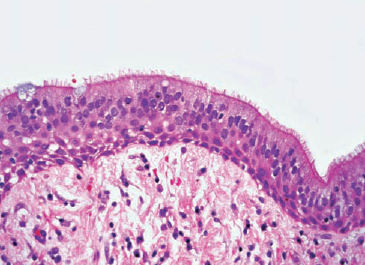 Pseudostratified ciliated columnar epithelium-maxillary teeth involving maxillary sinus
Presence of mucous cells
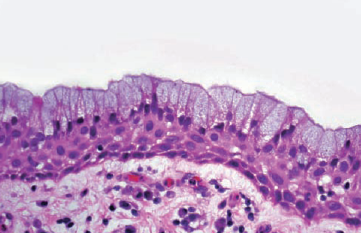 Presence of Rushton bodies 

Multinucleated Giant cells  with cholesterol clefts  
Treatment
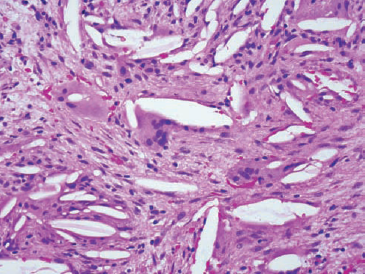 R.C.T.  
Extraction of involved tooth & curettage of periapical tissue
Residual cyst
Occurs in edentulous alveolar ridge  due to extraction of tooth ,leaving  periapical pathology untreated  or incomplete  removal of periapical granuloma / periapical cyst
Round to ovoid radiolucency in alveolar ridge
Radiographic features
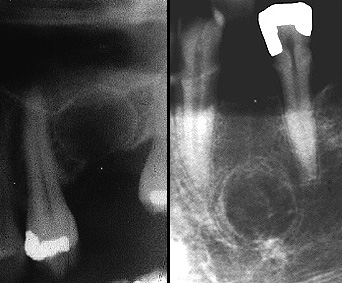 Dental lamina cyst of Newborn/Gingival cyst of newborn
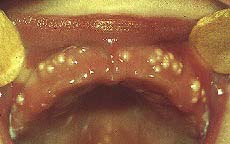 Epstein’s  pearl
Alois Epstein
Arise from dental lamina
Formed during development of palate by entrapped epithelium (fissural cyst).
Heinrich Bohn
Epithelial remnants of dental lamina
Clinical features
Appearance : They are small white or yellow cystic papules.
Size : 1 to 3 mm in size
Site : Seen in median palatal raphe region
Occurrence: It occur in 65-85% of newborns.
Bohn’s  nodule
Smooth whitish bumps or cystic nodules
Site : At the junction of the hard and soft palate, and along lingual and buccal parts of the dental ridges, away from the midline
Size : 1-3 mm
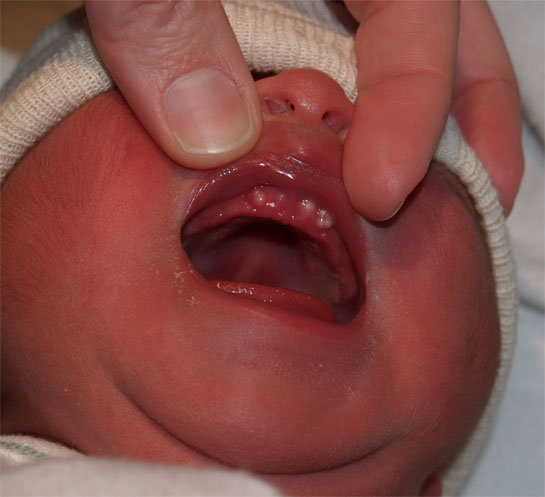 Histopathological features
Round or ovoid.
Smooth or undulating outline.
Thin lining of stratified squamous epithelium with parakeratotic surface without reteridges
Cystic cavity is filled by keratin, usually in concentric laminations containing flattened cell nuclei
Dystrophic calcification & Rushton bodies seen
Basal cells are flat, unlike those in OKC.

Epithelium lined clefts may developed between the cyst & surface oral epithelium.
Due to pressure from cyst ,the oral epithelium may be atrophic.
Lateral Periodontal CystLateral Periodontal Cyst
Occur in lateral periodontal position
Arises from epithelial rests on lateral periodontal position
Intrabony counterpart of gingival cyst of adult
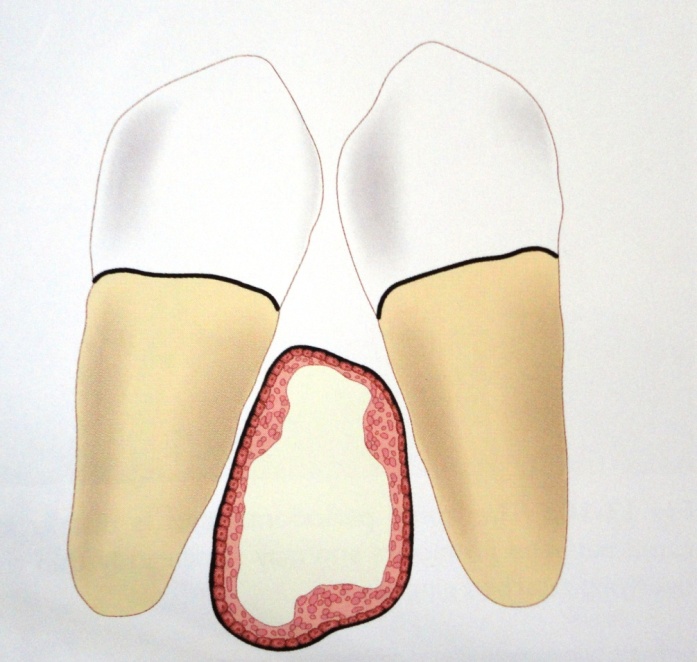 Clinical features
Peak age in 5th - 6th decade
  Fluctuant swelling < 1cm
  Commonly seen in mandibular lateral incisor   
     to  premolar area followed by maxillary anterior         
     region
  Asymptomatic
  Associated teeth are vital
Radiographic features
Well-defined circumscribed radiolucency
Round to oval
Hyperostotic border
Rarely large and irregular
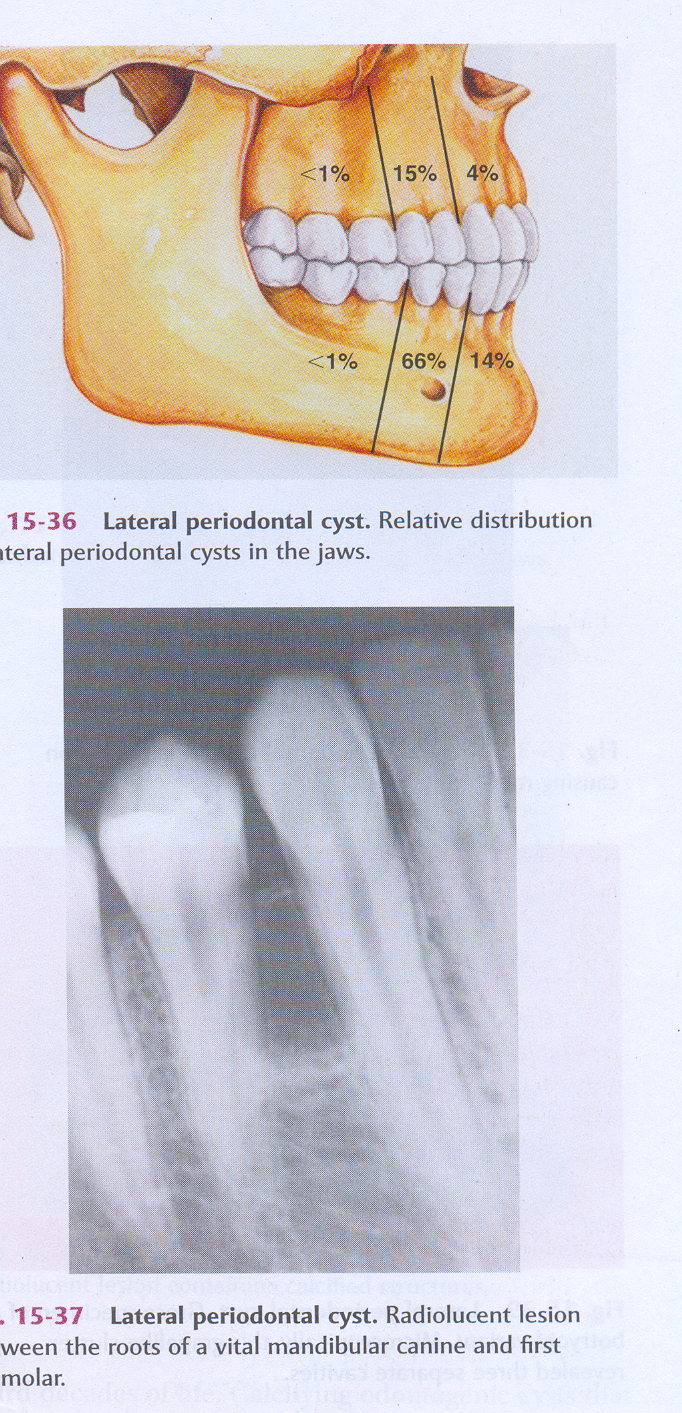 Internal Structure

Completely radiolucent
Unilocular
   (Multilocular--Botryoid odontogenic cyst)
Origin & Mode Of Development
Proliferation of rests of Malassez in the PDL 
Primordial cyst of a supernumerary tooth germ
Proliferation & cystic transformation of rests of dental lamina
A Dentigerous cyst developing along the lateral aspect of crown
Pathogenesis
[Speaker Notes: a.,b.Expansion of follicle on lateral surface of crown ,c. tooth erupts leaving behind the follicle]
Histopathology
Thin, non -keratinized squamous or cuboidal epithelium ,ranging from 1-5 cell layer thick, resembling REE
Localized plaques or thickenings of epithelium.
Extend into the surrounding cyst wall & also protrude into cyst cavity as mural bulge.
The cells of the plaque are fusiform with their long axis parallel to the basement membrane.
Foci of glycogen-rich clear cells, interspersed among the lining epithelium.
SUMMARY
Clinical features,Pathogenesis, Radiological

   features,Histopathological features  & Treatment of

  Radicular cyst,Residual cyst,Gingival cyst of infant & Lateral PDL cyst
BIBLIOGRAPHY
Text book of oral pathology Shafer's, 5 & 6th edition
Cysts of the Oral Regions Shear M 3rd edition
Color Atlas of Oral Diseases Cawson, R.  2nd edition
Oral  and Maxillofacial Pathology Neville, Brad W.  2nd 
Lucas’s Pathology Of Tumor’s of the Oral Tissues
Cawson, R. A., Bennie, W. H 5th edition
THANK U